Evolución de la

VITIVINICULTURA ORGÁNICA

2010-2023
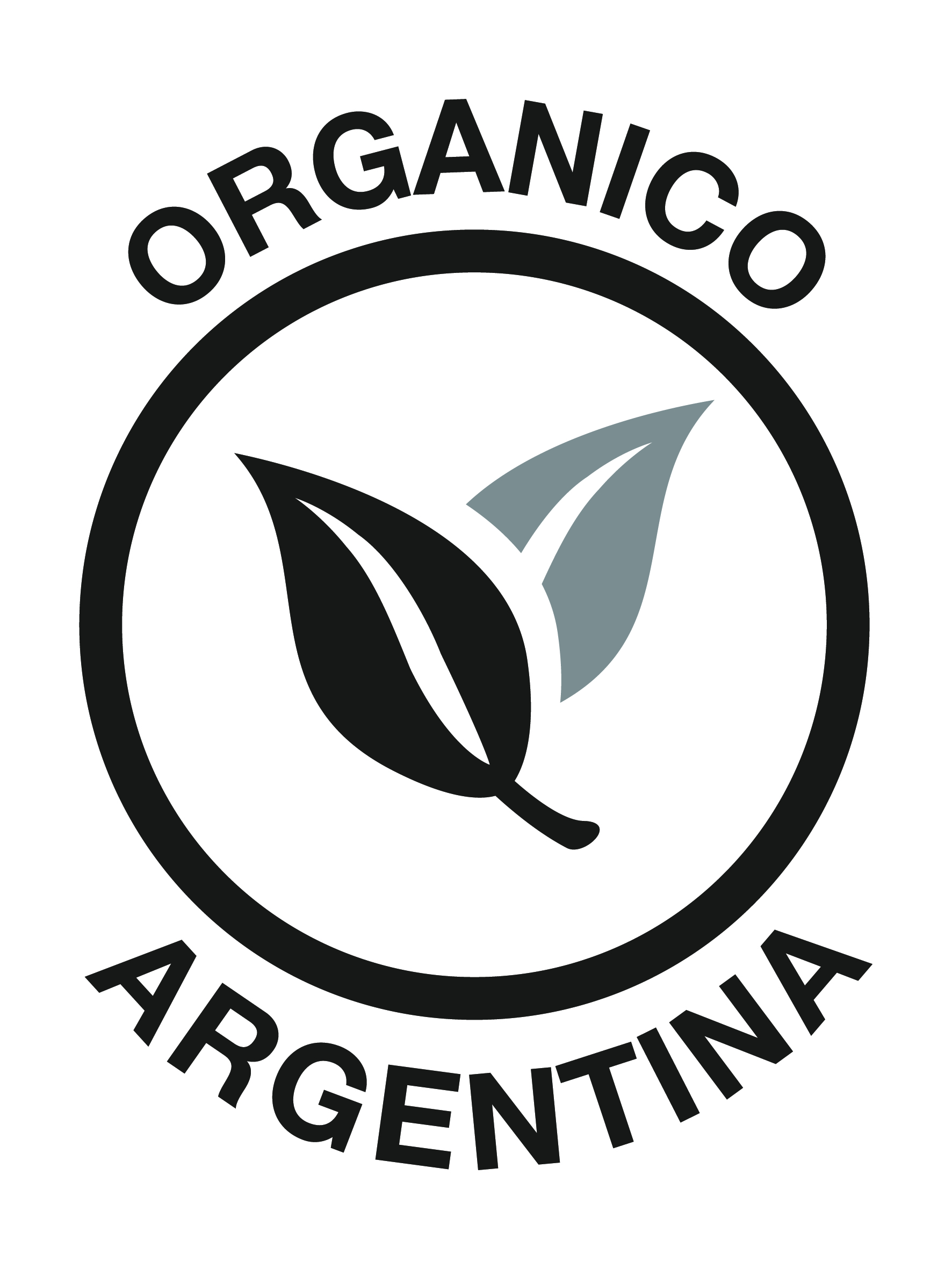 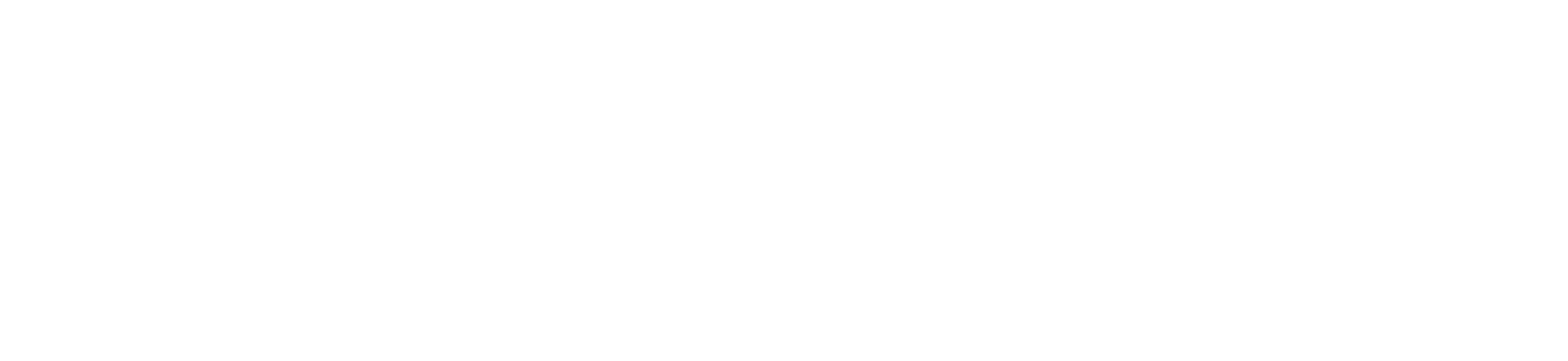 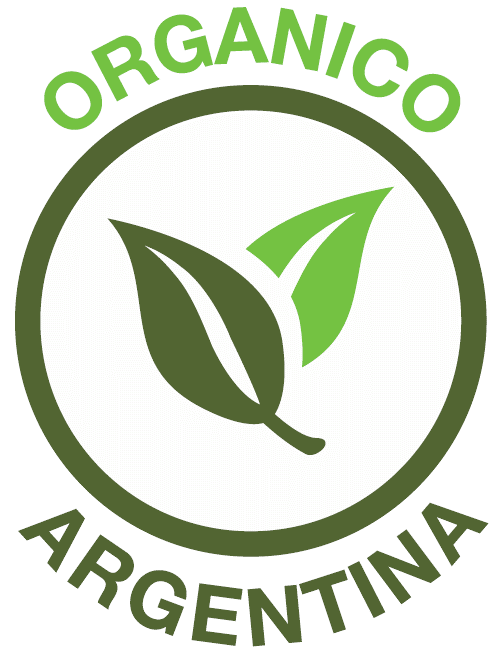 PANORAMA INTERNACIONAL
1
Superficie de vid orgánica
Participación ARG / LATAM:	47%
Participación ARG / MUNDIAL:	2%
2022
Fuente: https://statistics.fibl.org/visualisation/key-indicators-on-organic-agriculture.html  (datos al 2022)
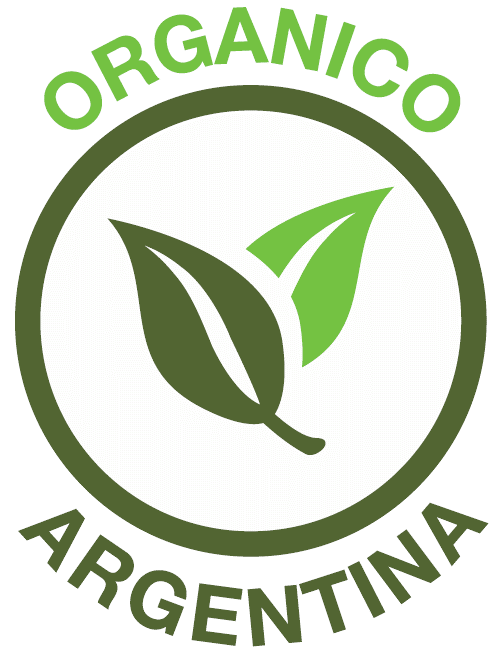 Distribución de la superficie mundial de vid
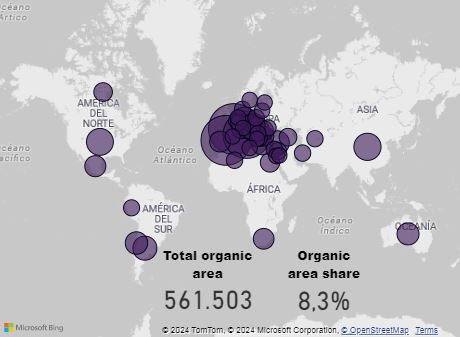 PANORAMA INTERNACIONAL
1
Superficie de vid orgánica por país (2022)
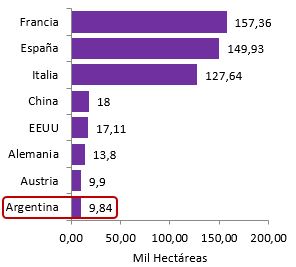 8°
Fuente: https://statistics.fibl.org/visualisation/key-indicators-on-organic-agriculture.html  (datos al 2022)
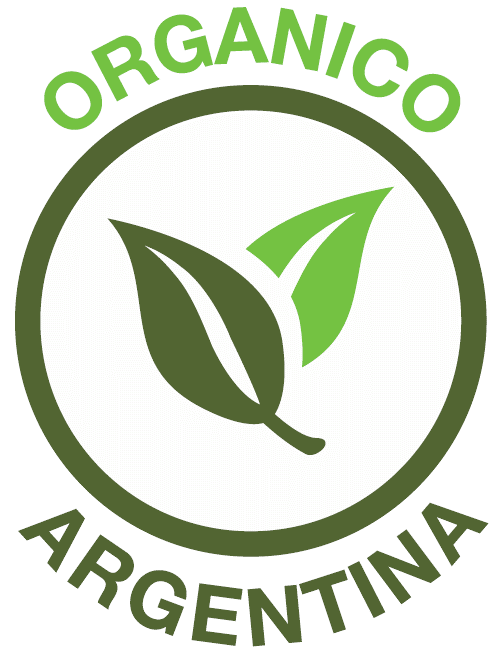 OPERADORES DE LA CADENA VITIVINÍCOLA ORGÁNICA
2
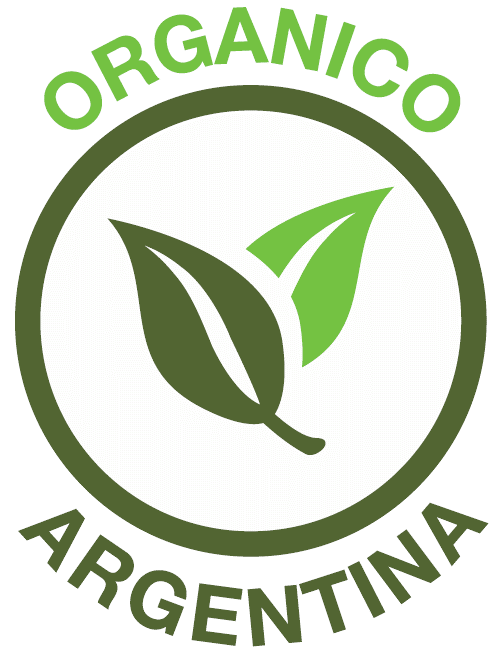 EVOLUCIÓN DE LAS BODEGAS ORGÁNICAS
3
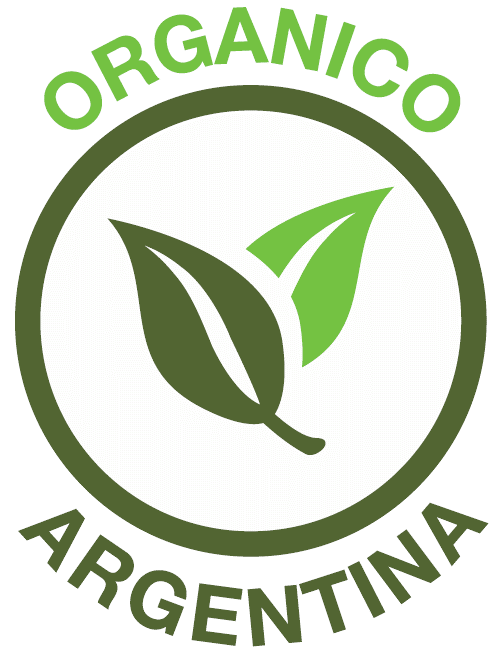 DISTRIBUCIÓN REGIONAL ESTABLECIMIENTOS ORGÁNICOS
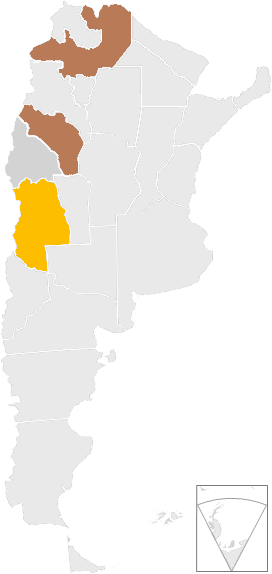 4
3°
3°
2°
1°
HISTÓRICO:
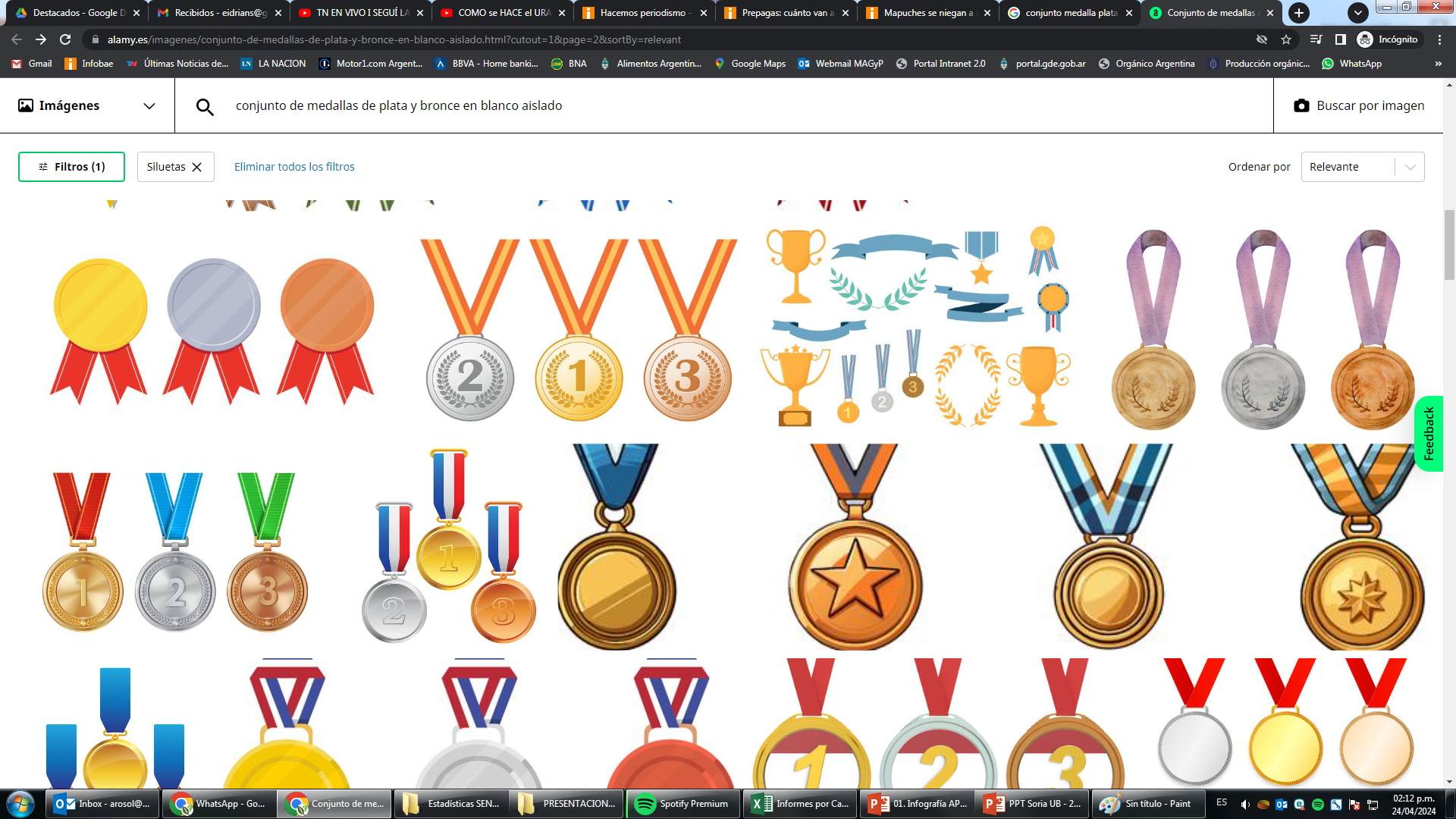 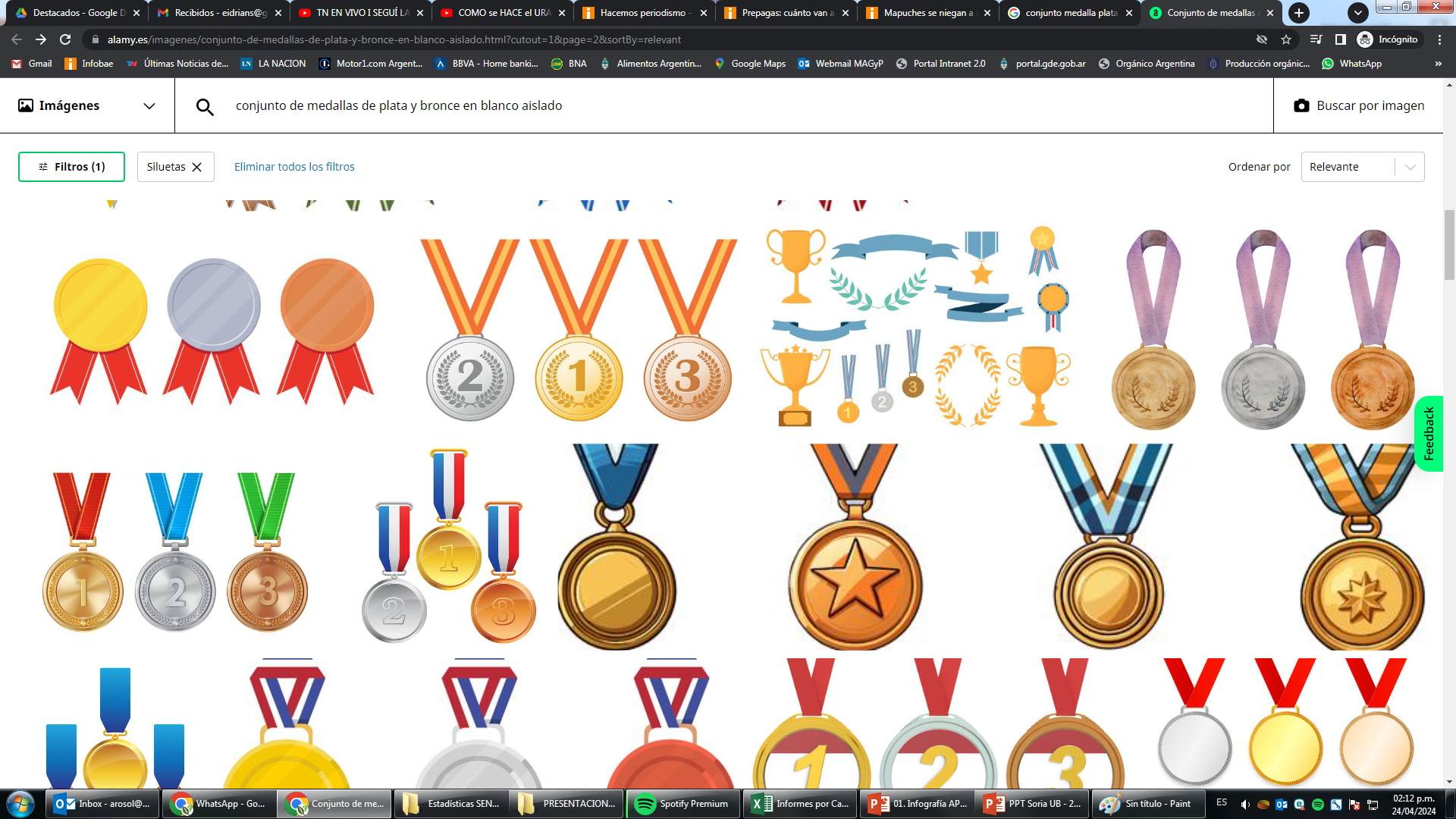 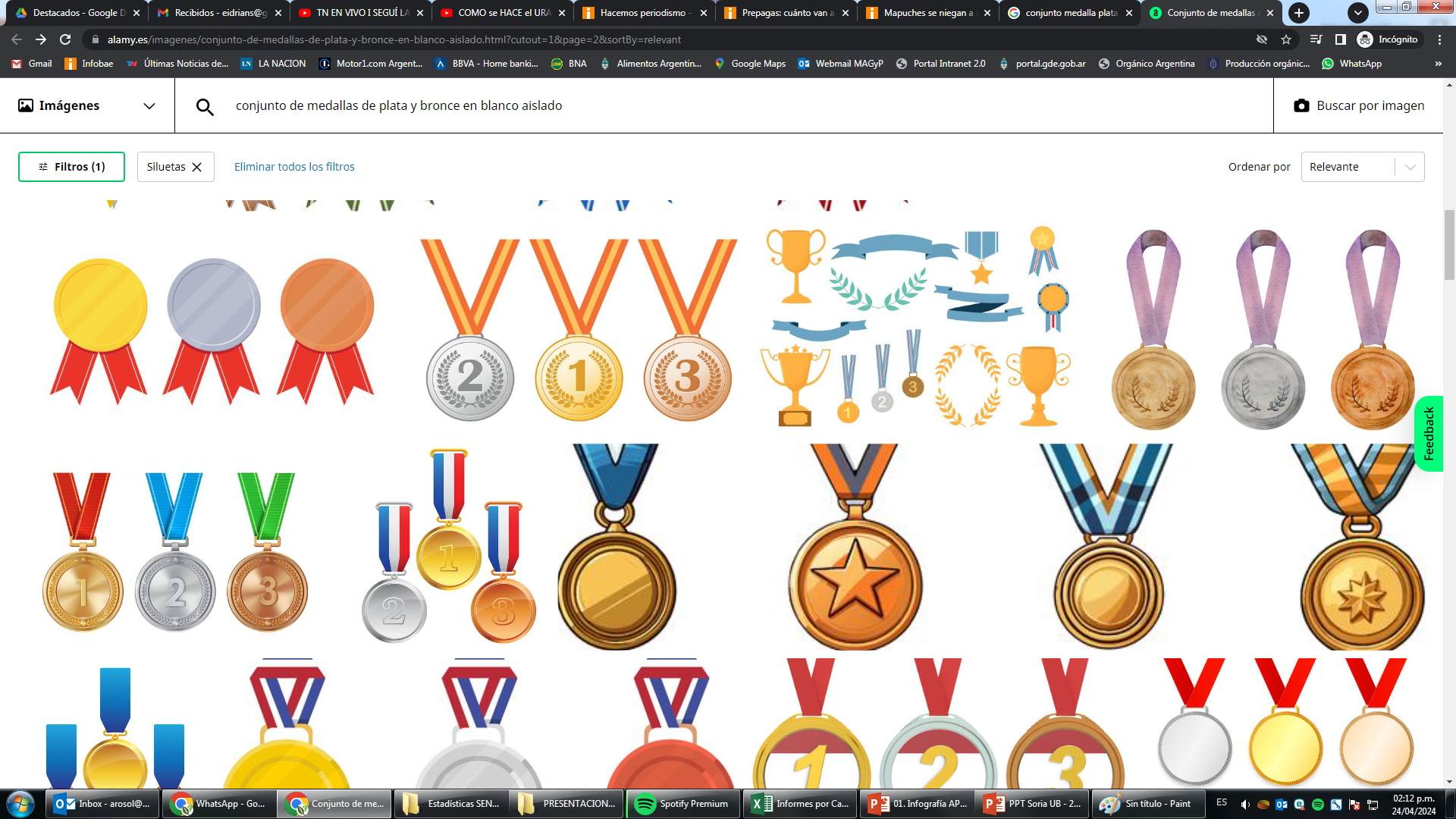 LA RIOJA
Y SALTA
MENDOZA
SAN JUAN
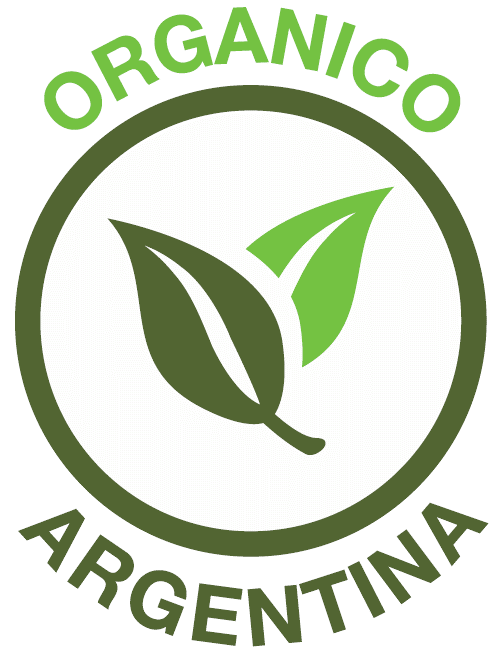 MERCADOS

4.1 MERCADO EXTERNO
5
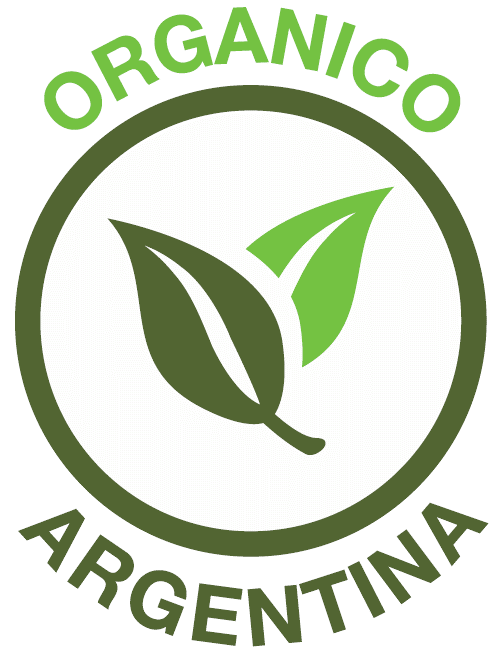 MERCADOS

4.1 MERCADO EXTERNO
5
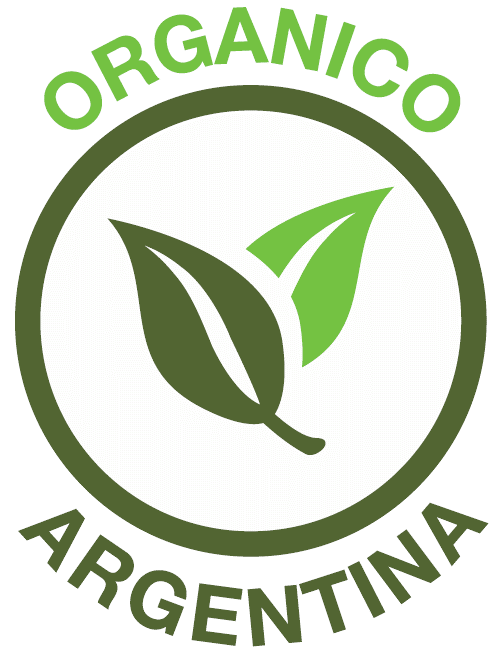 MERCADOS

4.1 MERCADO INTERNO
5
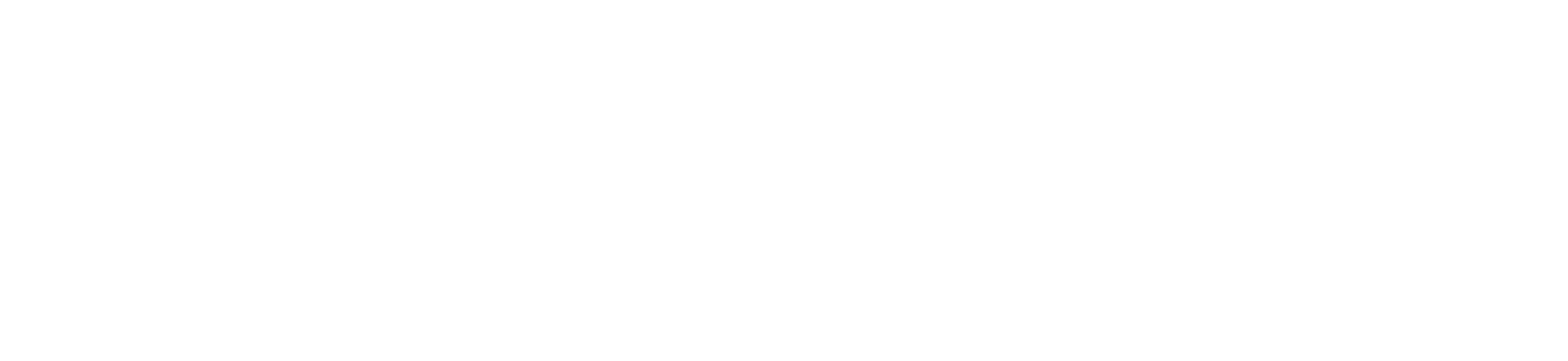